Graduate Program Directors
www.louisville.edu/internationalcenter/isss
International Student & Scholar Services Office (ISSS)
Dr. Mordean Taylor-Archer, Vice Provost for Diversity and Int’l Affairs

Associate Director – Int’l Student & Scholar Services: Sharolyn Pepper

International Student Coordinators: Barbara Jones and Thomas Beard

International Student Advisor:
      Connie Martinez

Program Assistant Sr.: Beverly Cooper
International Student and Scholar Services Office (ISSS)
Belknap Campus Office
9 a.m. to 4:30 p.m. Monday – Friday
Phone: 502-852-6604
Email: intcent@louisville.edu

Health Sciences Campus Office
Every Tuesday from 10 a.m. to 4 p.m.
HSC Instructional Building, Room 120 
Phone: 502-852-7124
Web address: 

http://www.louisville.edu/internationalcenter/isss
Student and Scholar Information
Who is a non-immigrant?
A non-immigrant is an individual who is currently in the United States on a temporary visa pursuing a specific objective.

F-1 Student:  Individuals in the US engaging in a full course of academic study in an accredited educational program that has been certified by Department of Homeland Security. 60 day grace period after completion

J-1 Exchange visitors, student, professor, researcher, physician, intern:  Individuals in the US as visiting researchers, professors, short-term scholars, specialists, trainees, interns, or alien physicians under the sponsorship of an exchange visitor program certified by the Department of State. 30 day grace period after completion

H-1B Temporary Worker:  University Legal Counsel processes/Employer

Other Visa Types  -- A-Z-- Non-Immigrant Visa Classifications Chart

*Note:  A visa is only permission to enter the United States.
	-Status is maintained with immigration document
Student and Scholar Information
Int’l Student and Scholar Services (ISSS)
Serve as Principal Designated School Official (PDSO or DSO) to ensure institutional compliance with federal government regulations through the Student Exchange Visitor Information System (SEVIS) 

Issue immigration documents in SEVIS to students, exchange visitors, scholars and dependents (forms I-20 or DS-2019)  Use Peoplesoft

Advise international students and scholars on admission, adjustment, financial, and maintenance of status issues. 

Collaborate on programming efforts with on and off campus offices and organizations  to enhance opportunities for non-immigrant  students, scholars and their dependents
[Speaker Notes: Do this using Peoplesoft

Maintenance of status – passport valid, not work without permission, pursue objective of immigration document]
What our office does after student admitted by Department & SIGS
ISSS receives a referral from Graduate Admissions
Review the referral to:
	Establish funding source (University funding) for F or J student
	Visa status 
	Program Information 

Email the student (sample letter) for three required items:
Financial support if not provided by the University ($35000 for two semesters) Economic Hardship
Passport – State Department Name Standardization  - Dependents
Shipping Information

Students in the United States
Transfer in or out of UofL 
Students in another visa status – F2 & J2 part time – Funding for other visas
Students changing level or degree at UL or another institution
Students on OPT at UL or another institution
Sponsored students
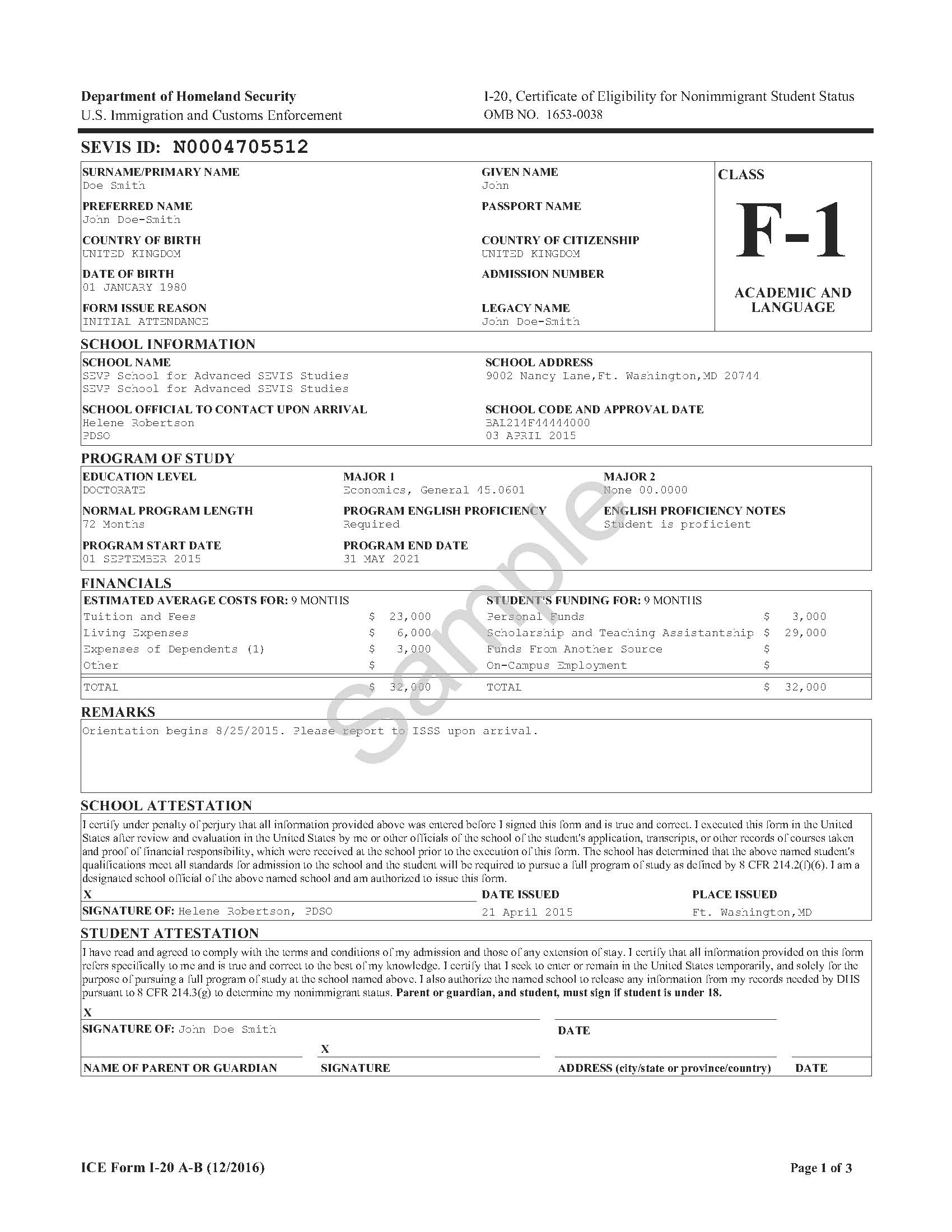 New International Student Orientation
Sample SEVIS I-20
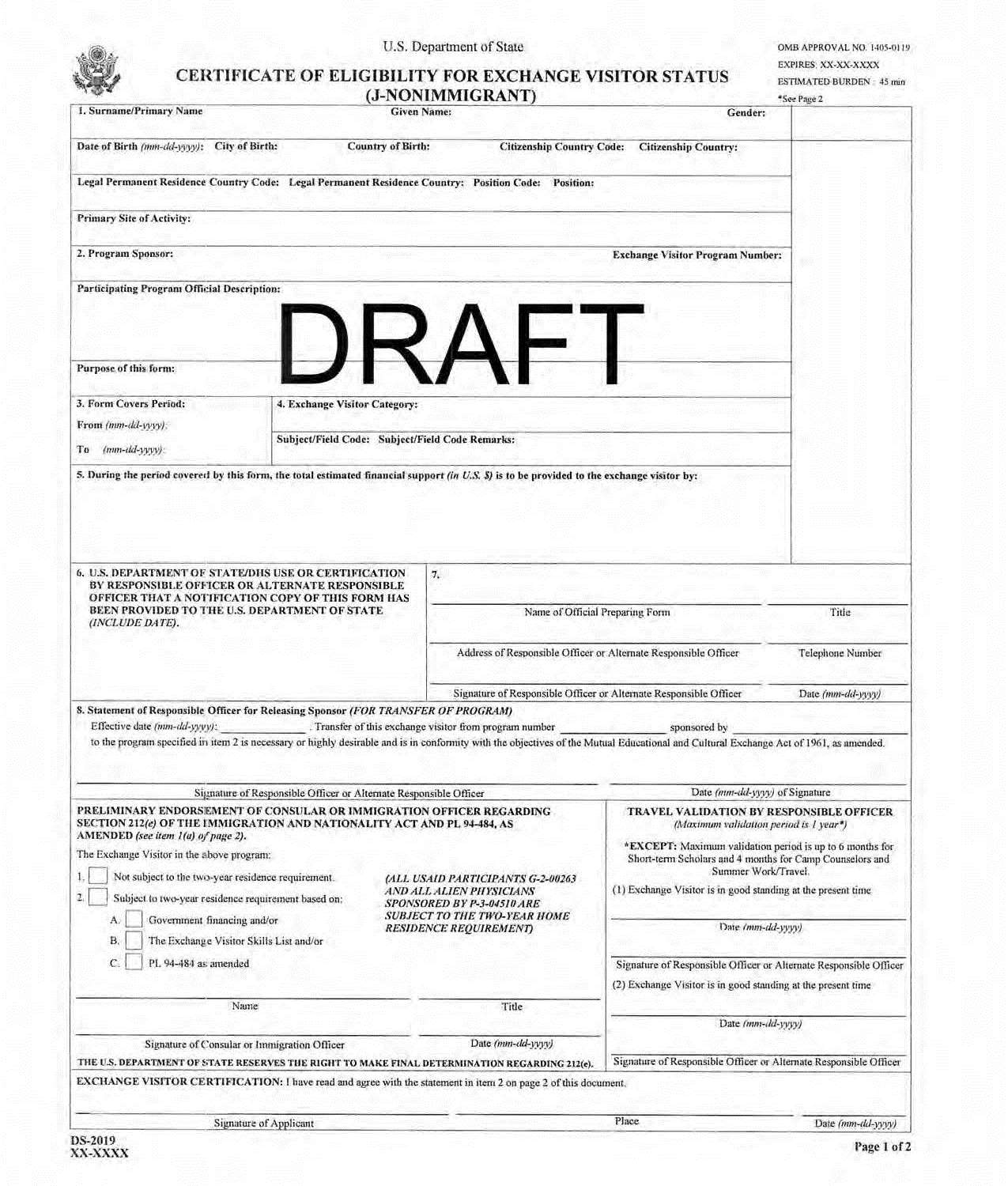 New International Student Orientation
Sample        SEVIS DS-2019
Advising International Students
Initial – Enter US no more than 30 days before program start date
Full-time vs. Part-time enrollment 
Online study
Holds on accounts
Program Extension
Probation/Dismissal/Resignation – No Grace Period - completion 30 or 60
Change of Level or major/Transfer
Employment issues – on campus, CPT, OPT
[Speaker Notes: Discuss on campus employment, curricular practical training and optional practical training

Discuss differences in educational systems as well as cultural – informal versus formal, application, test taking ‘ quote from student’]
Student and Scholar Information
Support Services
Airport pick up,, new student orientation, housing
Social Security Number
Driver’s License
Banking
Safety
Health Insurance
English Language Classes
Food
Religious Holidays
Cultural Adjustment, ex.  reluctant to admit their hardships
Cultural Differences, ex. Time
Academic Issues, ex. Plagiarism
Dependents
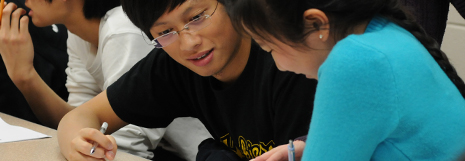 Student and Scholar Information
Professional Organization: www.nafsa.org
Department of State

Department of Homeland Security (DHS)

Study in the States

United States Customs and Border Protection (CBP)  

 United States Immigration and Customs Enforcement (ICE)

Student and Exchange Visitor Program (SEVP)

United States Citizenship and Immigration Services (USCIS)
International Student and Scholar Services
Questions, Comments or Concerns
www.louisville.edu/internationalcenter/isss
502-852-6604
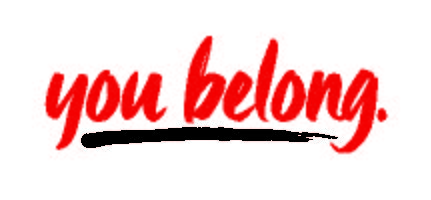 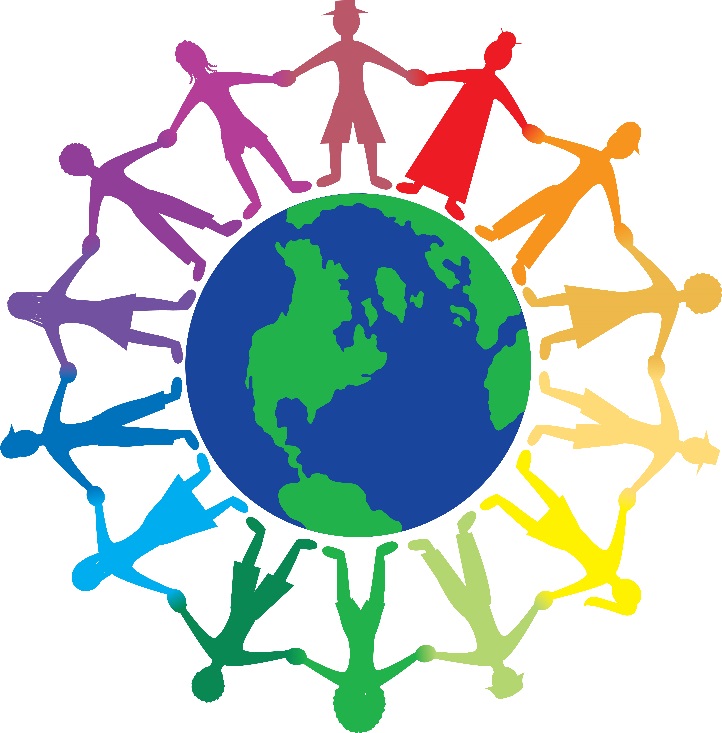